16 بهمن 97
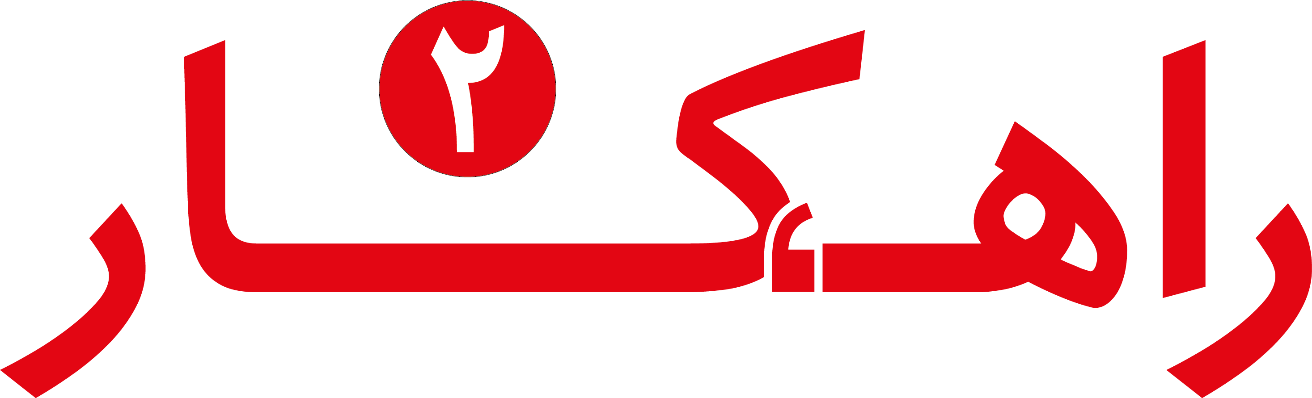 www.AmirSchool.com
دکتر سعید شاه حسینی
فوق تخصص  قرنیه و پیوند
www.AmirSchool.com
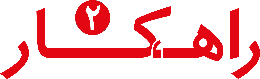 سوابق تحصیلی
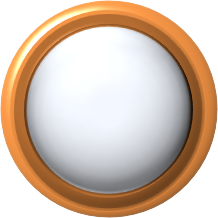 پزشکی عمومی
دانشگاه علوم پزشکی تهران
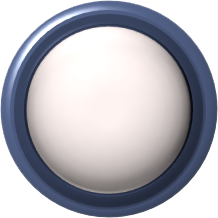 رتبه ۵ آزمون سراسری
پذیرش دستیار تخصصی چشم پزشکی
دانشگاه علوم پزشکی تهران
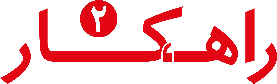 فوق تخصص
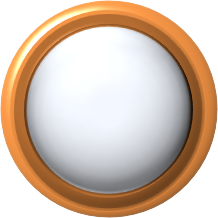 دانشگاه علوم پزشکی تهران
فلوشیپ قرنیه و پیوند
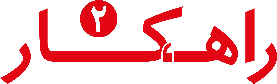 اشتغال فعلی
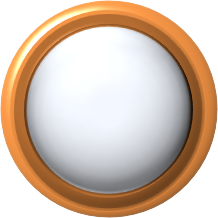 جراح و چشم پزشک
بیمارستان چشم پزشکی نور
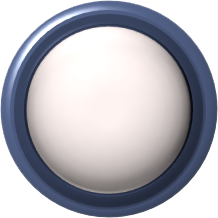 بیمارستان چشم پزشکی نور
محقق و پژوهشگر
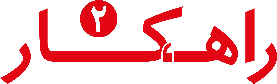 16 بهمن 97
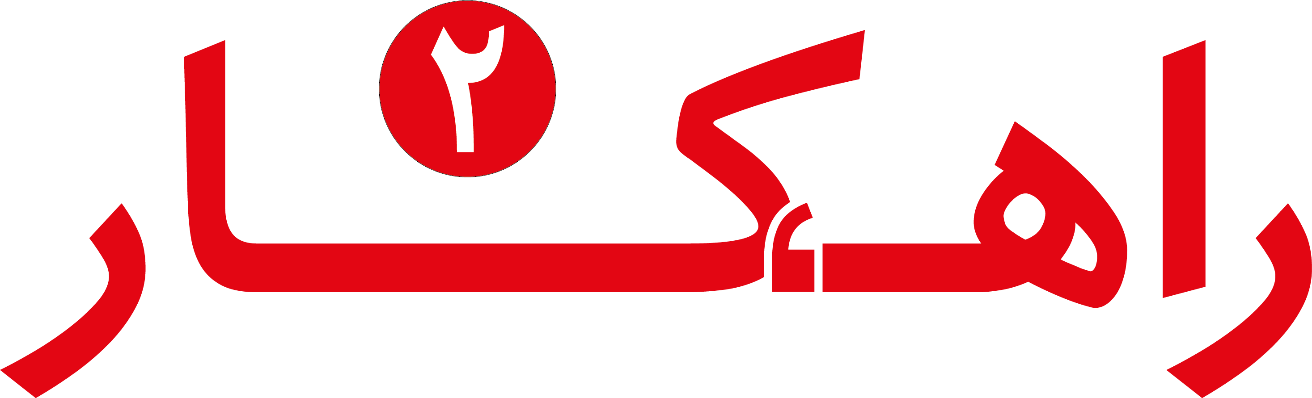 www.AmirSchool.com